Topic: Rotational motion
Physics 231
Key Concepts
For each translational motion quantity (position, velocity, acceleration, force, mass, momentum, kinetic energy) there is a rotational quantity. Same equations apply. 
Angular velocity (sign!) and corresponding tangential velocity at radius r
Angular acceleration (sign!) and corresponding tangential acceleration at radius r
Torque and Net Torque
Moment of Inertia
Rotational Kinetic Energy
Angular Momentum – angular momentum conservation
Center of Gravity/Center of Mass
2/28/11
Physics 231 Spring 2011
2
Key concepts
Point mass atradius r
Linear 1D motion
Rotational 1D motion
Angle
Position
Velocity
Angular velocity
Acceleration
Angular acc.
Force
Torque
Mass (inert)
Moment of Inertia
Newtons 2nd law
Newtons 2nd law
Angular momentum
Momentum
Kinetic energy
Rotational kineticenergy
2/28/11
Physics 231 Spring 2011
3
Clicker quiz
A: a < 0
B: a = 0
C: a > 0
F
x
2/28/11
Physics 231 Spring 2011
4
Clicker quiz
A: a < 0
B: a = 0
C: a > 0
F
x
2/28/11
Physics 231 Spring 2011
5
Clicker quiz
A: a < 0
B: a = 0
C: a > 0
F
x
2/28/11
Physics 231 Spring 2011
6
Moments of Inertia of Common Shapes
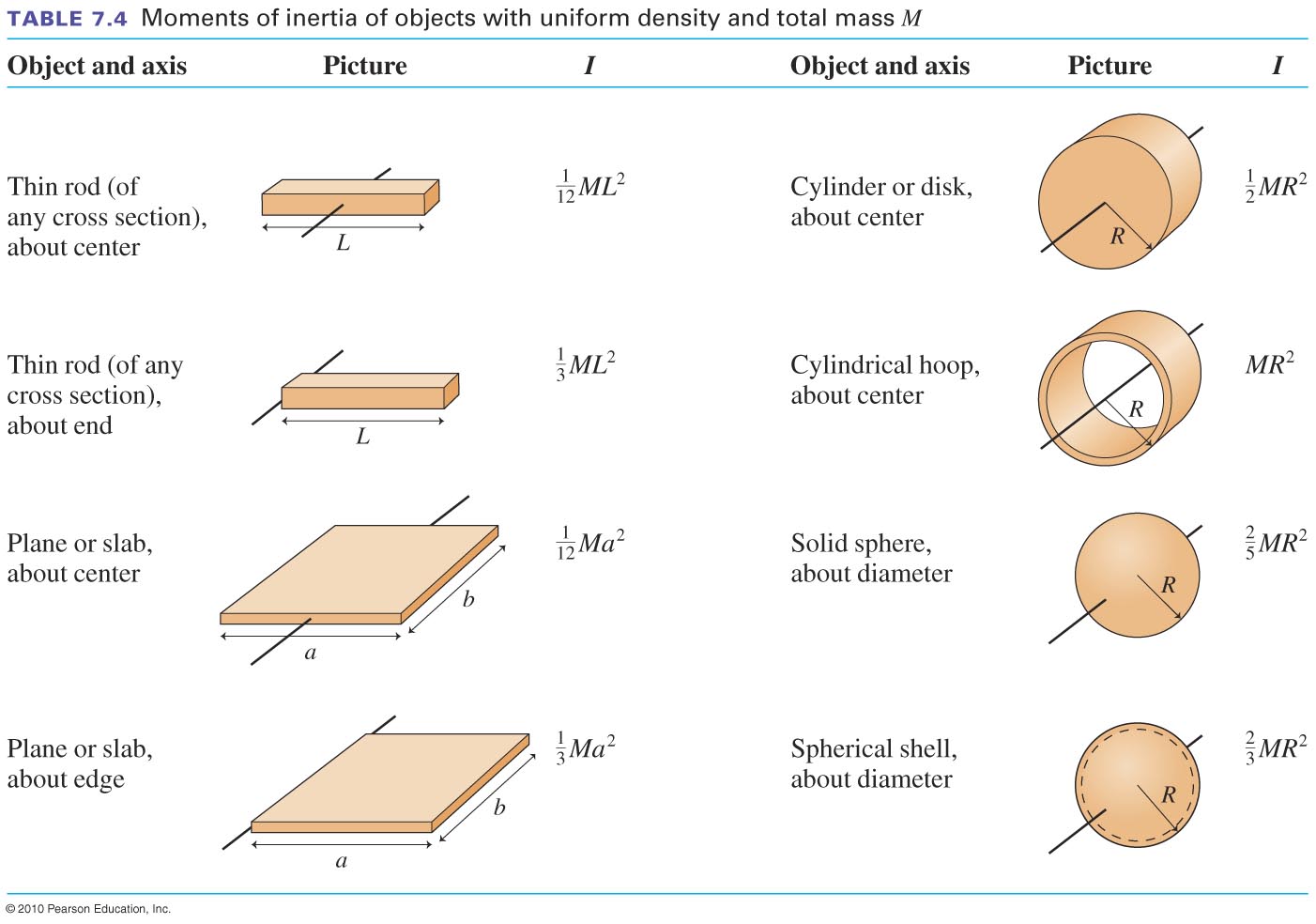 Slide 7-35
Example Problem
How long does it take the small mass to fall 1.0 m when released from rest?
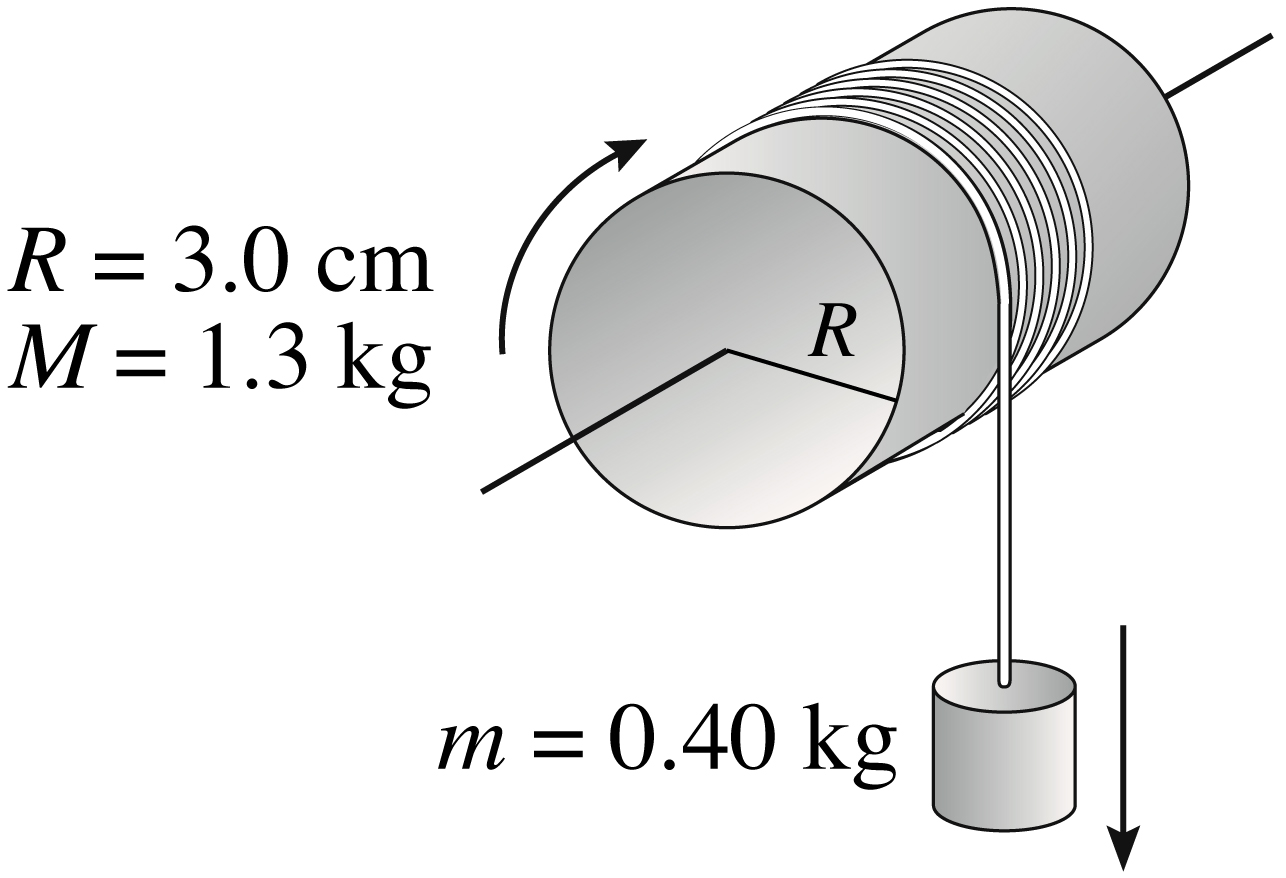 Slide 7-40